CSE 486/586 Distributed SystemsConsistency --- 1
Steve Ko
Computer Sciences and Engineering
University at Buffalo
Recap: Concurrency (Transactions)
Question: How to support transactions (with locks)?
Multiple transactions share data.
First strategy: Complete serialization
One transaction at a time with one big lock
Correct, but at the cost of performance
How to improve performance?
Let’s see if we can interleave multiple transactions.
2
Recap: Concurrency (Transactions)
Problem: Not all interleavings produce a correct outcome
Serial equivalence & strict execution must be met.
How do we meet the requirements using locks?
Overall strategy: using more and more fine-grained locking
No silver bullet. Fine-grained locks have their own implications.
Exclusive locks (per-object locks)
Non-Exclusive locks (read/write locks)
Other finer-grained locks (e.g., two-version locking)
Atomic commit problem
Commit or abort (consensus)
2PC
3
Consistency with Data Replicas
Replica Manager
server
Front End
Client
RM
Front End
Client
RM
server
RM
Front End
Client
server
Service
Consider that this is a distributed storage system that serves read/write requests.
Multiple copies of a same object stored at different servers
Question: How to maintain consistency across different data replicas?
4
Consistency
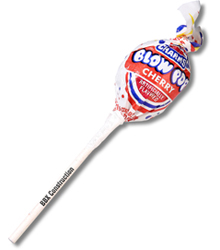 Why replicate?
Increased availability of service. When servers fail or when the network is partitioned.
P:  probability that one server fails= 1 – P= availability of service. e.g. P = 5% => service is available 95% of the time.
Pn:  probability that n servers fail= 1 – Pn= availability of service. e.g. P = 5%, n = 3 => service available 99.875% of the time
Fault tolerance
Under the fail-stop model, if up to f of f+1 servers crash, at least one is alive.
Load balancing
One approach: Multiple server IPs can be assigned to the same name in DNS, which returns answers round-robin.
5
This Week
We will look at different consistency guarantees (models).
We’ll start from the strongest guarantee, and gradually relax the guarantees.
Linearizability (or sometimes called strong consistency)
Sequential consistency
Causal consistency
Eventual consistency
Different applications need different consistency guarantees.
This is all about client-side perception.
When a read occurs, what do you return?
First
Linearizability: we’ll look at the concept first, then how to implement it later.
6
Our Expectation with Data
Consider a single process using a filesystem 
What do you expect to read?



Our expectation (as a user or a developer)
A read operation returns the most recent write.
This forms our basic expectation from any file or storage system.
Linearizability meets this basic expectation.
But it extends the expectation to handle multiple processes…
…and multiple replicas.
The strongest consistency model
P1
x.write(2)
x.read() ?
7
Expectation with Multiple Processes
What do you expect to read?
A single filesystem with multiple processes




Our expectation (as a user or a developer)
A read operation returns the most recent write, regardless of the clients.
We expect that a read operation returns the most recent write according to the single actual-time order.
In other words, read/write should behave as if there were a single (combined) client making all the requests.
It’s easiest to understand and program for a developer if your storage appears to process one request at a time.
P1
x.write(5)
P2
x.write(2)
x.read() ?
8
Expectation with Multiple Copies
What do you expect to read?
A single process with multiple servers with copies



Our expectation (as a user or a developer)
A read operation returns the most recent write, regardless of how many copies there are.
Read/write should behave as if there were a single copy.
P1
x.write(2)
x.read() ?
9
Linearizability
Three aspects
A read operation returns the most recent write,
…regardless of the clients,
…according to the single actual-time ordering of requests.
Or, put it differently, read/write should behave as if there were,
…a single client making all the (combined) requests in their original actual-time order (i.e., with a single stream of ops),
…over a single copy.
You can say that your storage system guarantees linearizability when it provides single-client, single-copy semantics where a read returns the most recent write.
It should appear to all clients that there is a single order (actual-time order) that your storage uses to process all requests.
10
Linearizability Exercise
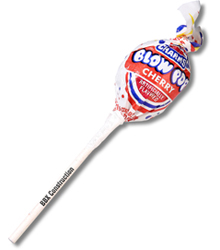 Assume that the following happened with object x over a linearizable storage.
C1: x.write(A)
C2: x.write(B)
C3: x.read()  B, x.read()  A
C4: x.read()  B, x.read()  A
What would be an actual-time ordering of the events?
One possibility: C2 (write B) -> C3 (read B) -> C4 (read B) -> C1 (write A) -> C3 (read A) -> C4 (read A)
How about the following?
C1: x.write(A)
C2: x.write(B)
C3: x.read()  B, x.read()  A
C4: x.read()  A, x.read()  B
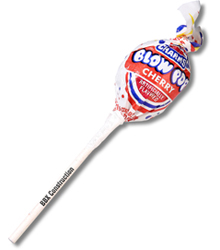 11
CSE 486/586 Administrivia
PA3 deadline: 4/8 (Friday)
This Friday and next Monday
No lectures
PA3 help from the TAs (still in the lecture room)
12
Linearizability Subtleties
Notice any problem with the representation?
You (NY)
x.write(5)
Friend (CA)
x.write(2)
read(x) ?
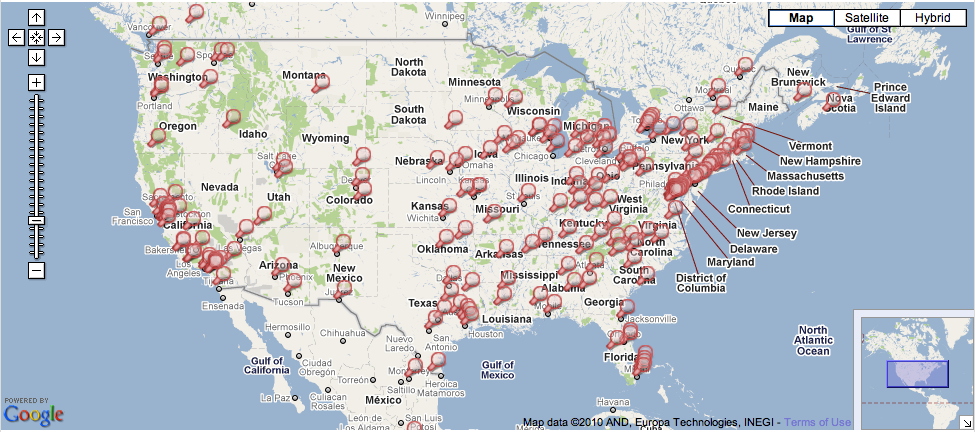 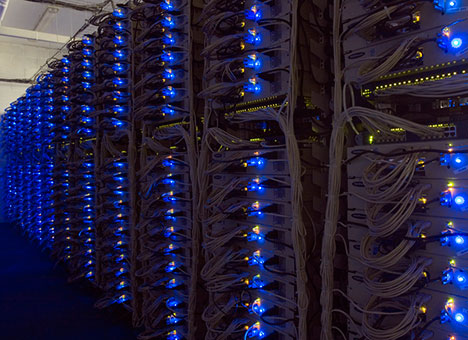 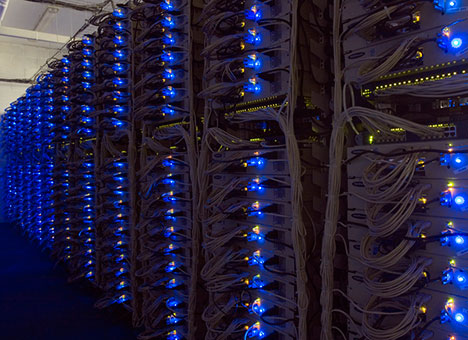 California
North Carolina
13
Linearizability Subtleties
A read/write operation is never a dot!
It takes time. Many things are involved, e.g., network, multiple disks, etc.
Read/write latency: the time measured right before the call and right after the call from the client making the call.
Clear-cut (e.g., black---write & red---read)


Not-so-clear-cut (parallel)
Case 1:

Case 2:

Case 3:
14
Linearizability Subtleties
With a single process and a single copy, can overlaps happen?
No, these are cases that do not arise with a single process and a single copy.
“Most recent write” becomes unclear when there are overlapping operations.
Thus, we (as a system designer) have freedom to impose an order.
As long as it appears to all clients that there is a single, interleaved ordering for all (overlapping and non-overlapping) operations that your implementation uses to process all requests, it’s fine.
I.e., this ordering should still provide the single-client, single-copy semantics.
15
Linearizability Subtleties
Definite guarantee


Relaxed guarantee when overlap
Case 1

Case 2

Case 3
16
Linearizability Examples
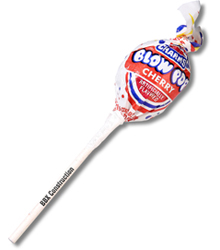 Example 1: if your system behaves this way…




Example 2: if your system behaves this way…
a.write(x)
a.read() -> x
a.read() -> x
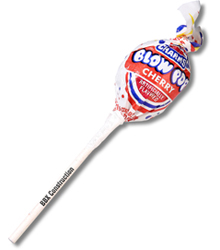 a.write(x)
If this were a.read() -> 0, would it support linearizability?
a.read() -> 0
a.read() -> x
a.read() -> x
No
17
Linearizability Examples
In example 2, what are the constraints?



Constraints
a.read()  0 happens before a.read() x (you need to be able to explain why that happens that way).
a.read()  x happens before a.read() x (you need to be able to explain why that happens that way).
The rest are up for grabs.
Scenario
a.write(x) gets propagated to (last client’s) a.read() -> x first.
a.write(x) gets propagated to (the second process’s) a.read() -> x, right after a.read() -> 0 is done.
a.write(x)
a.read() -> 0
a.read() -> x
a.read() -> x
18
Linearizability Examples
In example 2, why would a.read() return 0 and x when they’re overlapping?



This assumes that there’s a particular storage system that shows this behavior.
At some point between a read/write request sent and returned, the result becomes visible.
E.g., you read a value from physical storage, prepare it for return (e.g., putting it in a return packet, i.e., making it visible), and actually return it.
Or you actually write a value to a physical disk, making it visible (out of multiple disks, which might actually write at different points).
a.write(x)
a.read() -> 0
a.read() -> x
a.read() -> x
19
Linearizability Examples
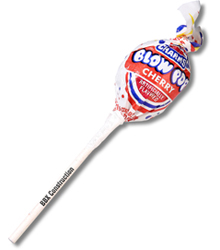 Example 3






Constraints
a.read()  x and a.read()  x: we cannot change these.
a.read()  y and a.read()  x: we cannot change these.
The rest is up for grabs.
a.write(x)
a.read() -> x
a.read() -> x
a.read() -> y
a.write(y)
20
Linearizability (Textbook Definition)
Let the sequence of read and update operations that client i performs in some execution be oi1, oi2,….
"Program order" for the client
A replicated shared object service is linearizable if for any execution (real), there is some interleaving of operations (virtual) issued by all clients that: 
 meets the specification of a single correct copy of objects
 is consistent with the actual times at which each operation occurred during the execution 
Main goal: any client will see (at any point of time) a copy of the object that is correct and consistent
The strongest form of consistency
21
Summary
Linearizability
Single-client, Single-copy semantics
A read operation returns the most recent write, regardless of the clients, according to their actual-time ordering.
22
Acknowledgements
These slides contain material developed and copyrighted by Indranil Gupta (UIUC).
23